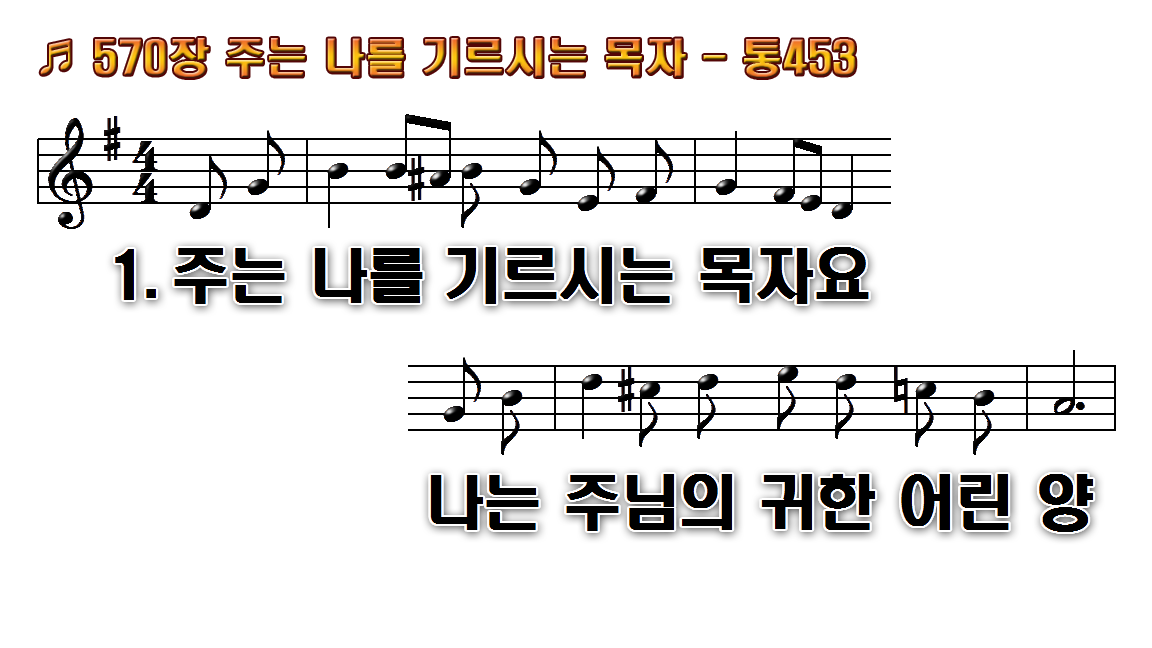 1.주는 나를 기르시는 목자요
2.예쁜 새들 노래하는 아침과
3.못된 짐승 나를 해치 못하고
후.주는 나의 좋은 목자 나는
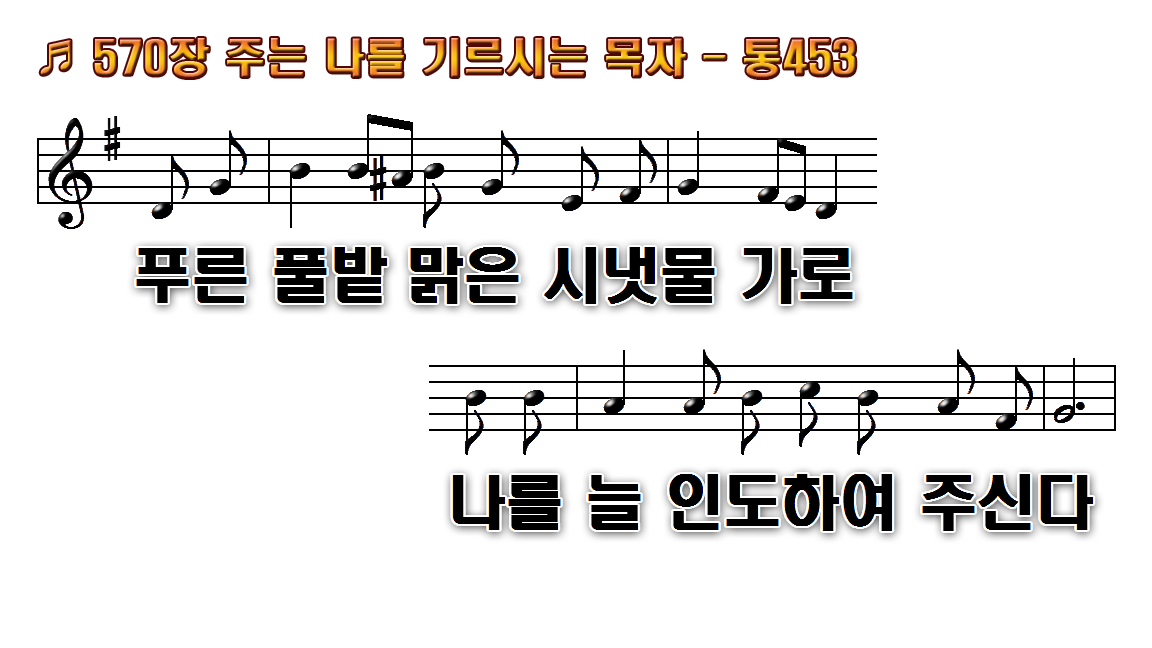 1.주는 나를 기르시는 목자요
2.예쁜 새들 노래하는 아침과
3.못된 짐승 나를 해치 못하고
후.주는 나의 좋은 목자 나는
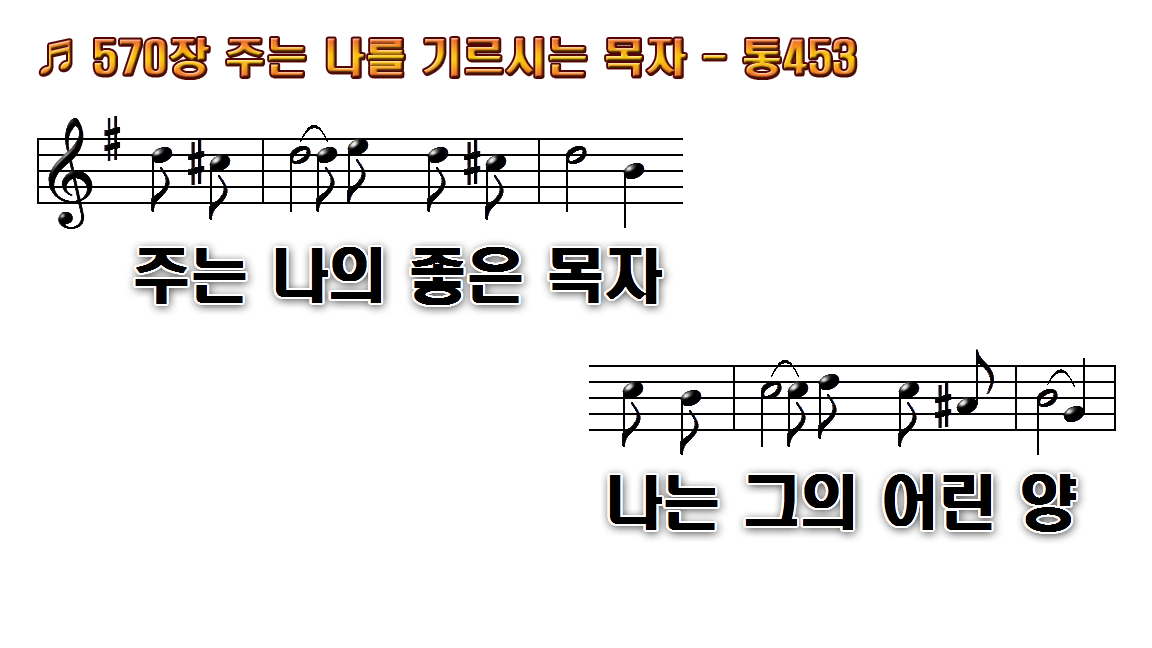 1.주는 나를 기르시는 목자요
2.예쁜 새들 노래하는 아침과
3.못된 짐승 나를 해치 못하고
후.주는 나의 좋은 목자 나는
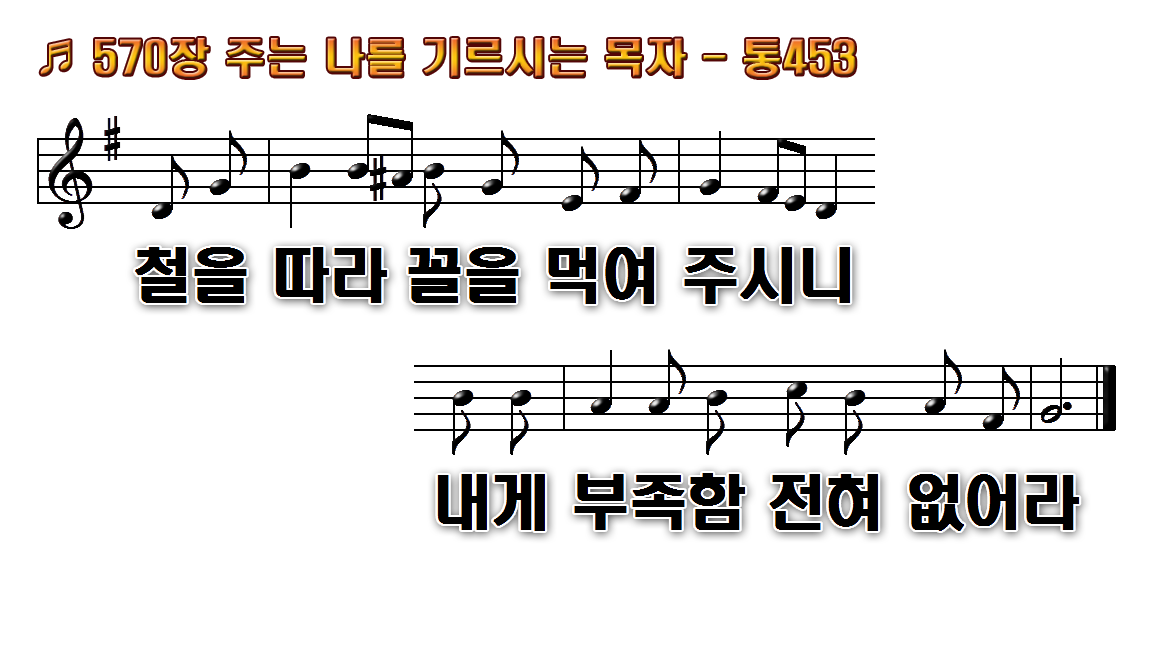 1.주는 나를 기르시는 목자요
2.예쁜 새들 노래하는 아침과
3.못된 짐승 나를 해치 못하고
후.주는 나의 좋은 목자 나는
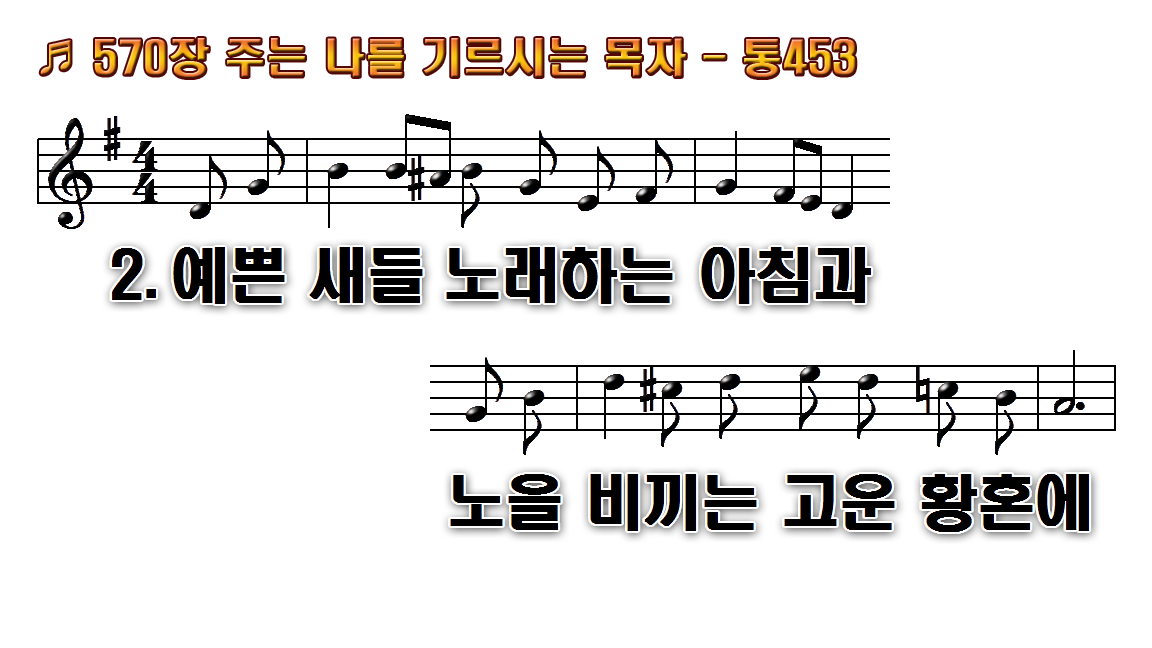 1.주는 나를 기르시는 목자요
2.예쁜 새들 노래하는 아침과
3.못된 짐승 나를 해치 못하고
후.주는 나의 좋은 목자 나는
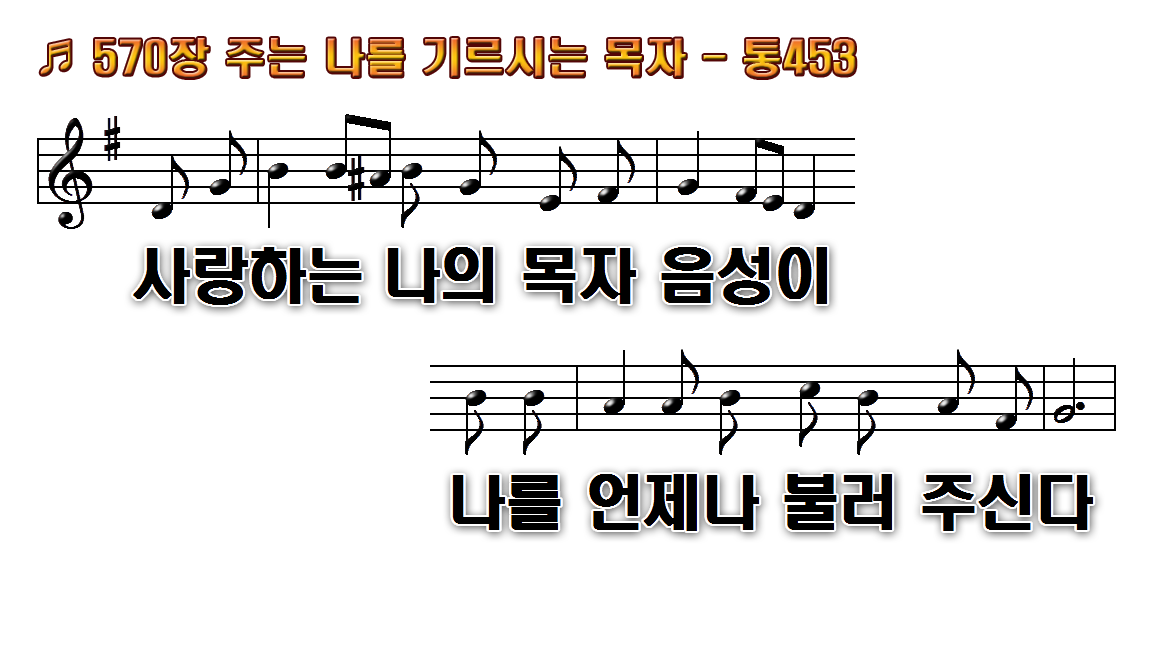 1.주는 나를 기르시는 목자요
2.예쁜 새들 노래하는 아침과
3.못된 짐승 나를 해치 못하고
후.주는 나의 좋은 목자 나는
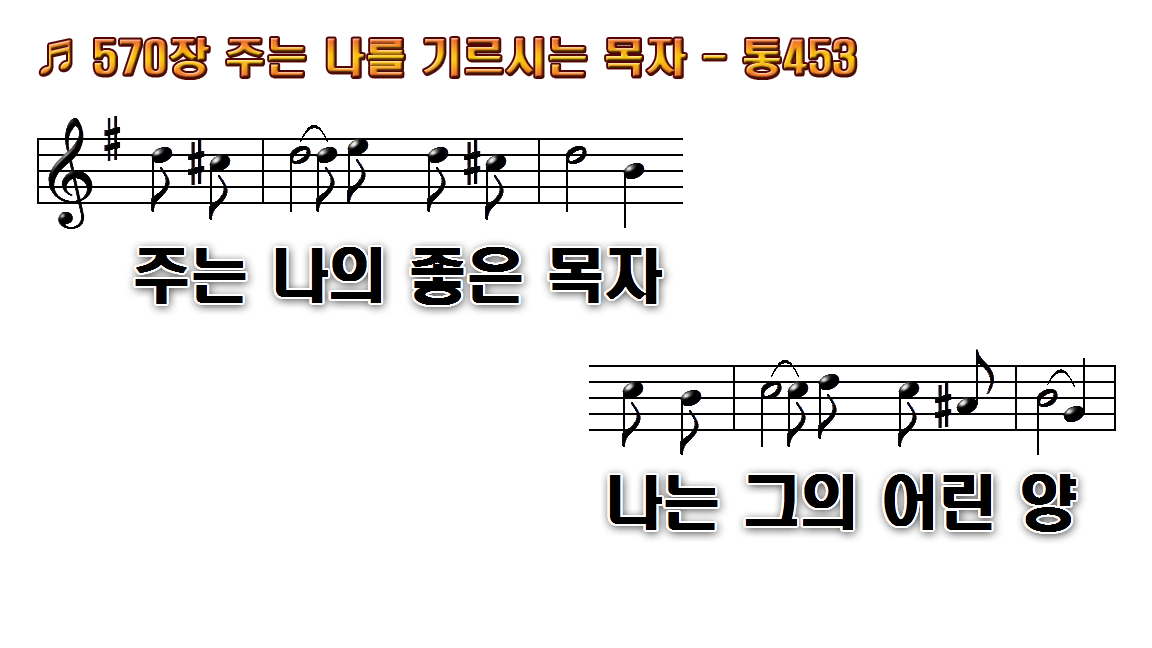 1.주는 나를 기르시는 목자요
2.예쁜 새들 노래하는 아침과
3.못된 짐승 나를 해치 못하고
후.주는 나의 좋은 목자 나는
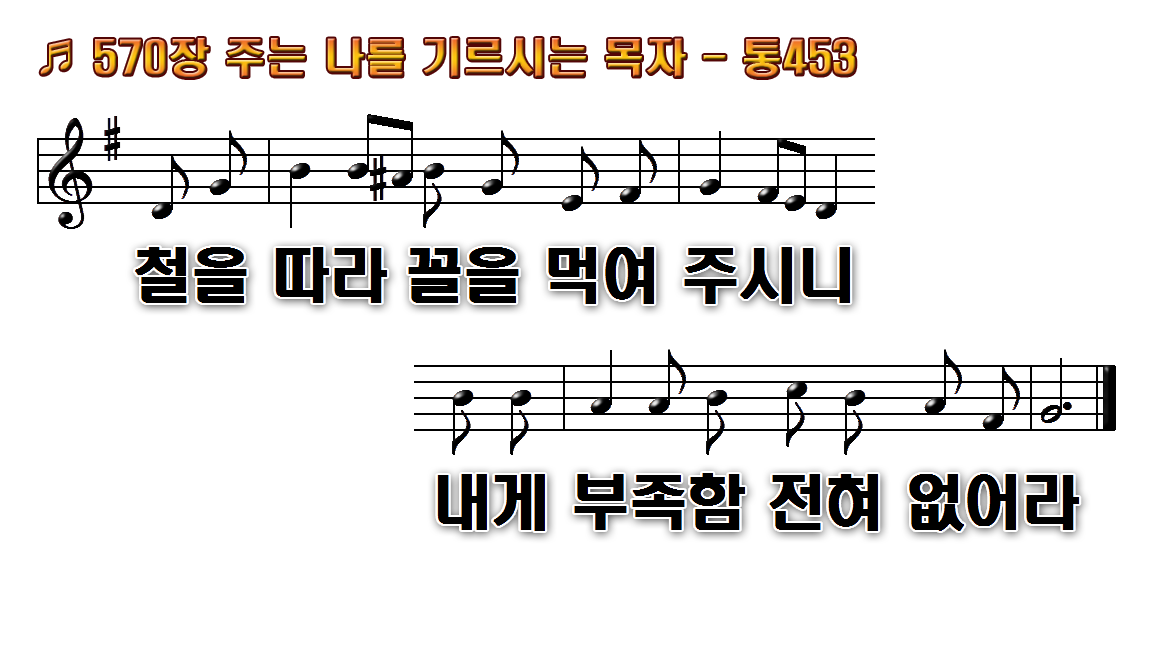 1.주는 나를 기르시는 목자요
2.예쁜 새들 노래하는 아침과
3.못된 짐승 나를 해치 못하고
후.주는 나의 좋은 목자 나는
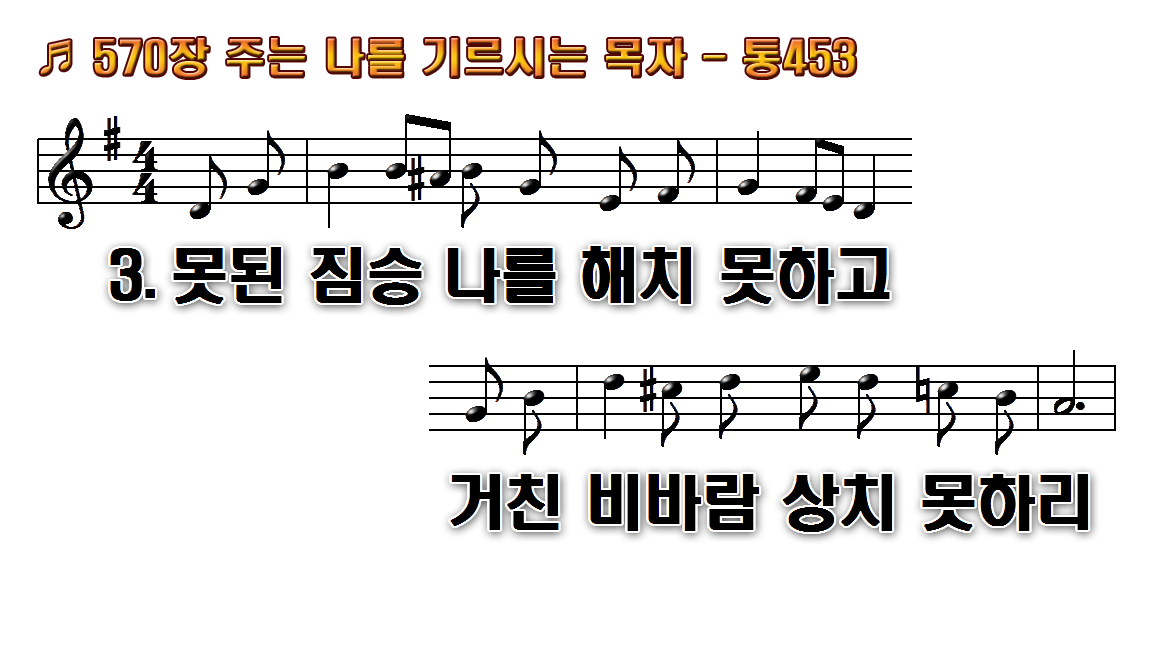 1.주는 나를 기르시는 목자요
2.예쁜 새들 노래하는 아침과
3.못된 짐승 나를 해치 못하고
후.주는 나의 좋은 목자 나는
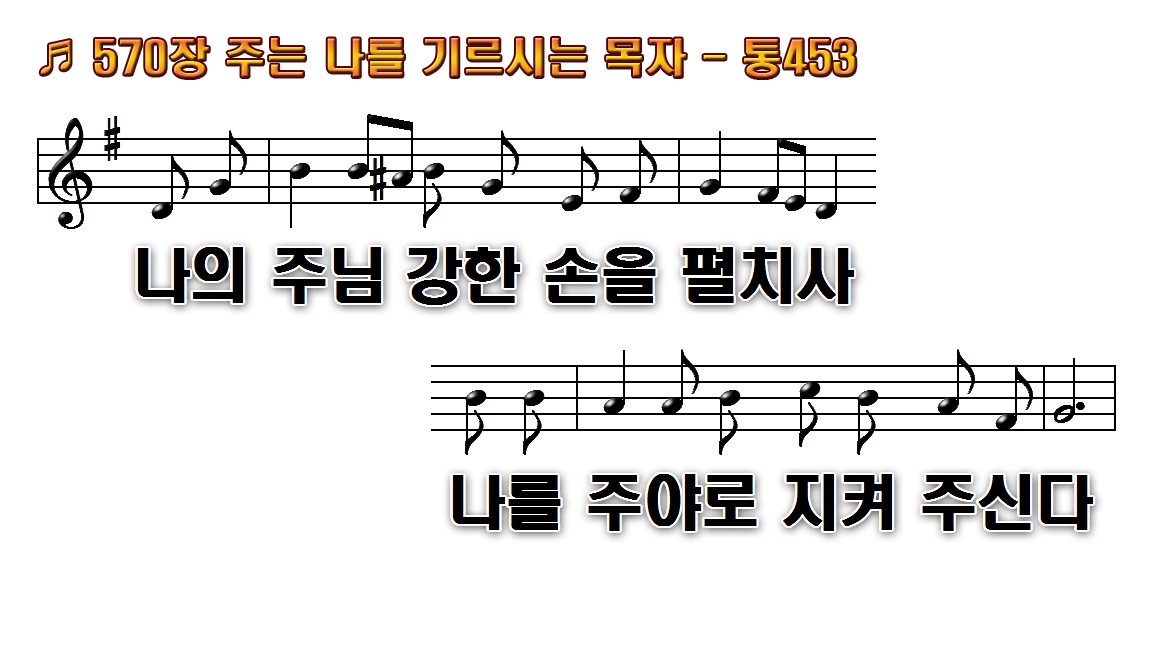 1.주는 나를 기르시는 목자요
2.예쁜 새들 노래하는 아침과
3.못된 짐승 나를 해치 못하고
후.주는 나의 좋은 목자 나는
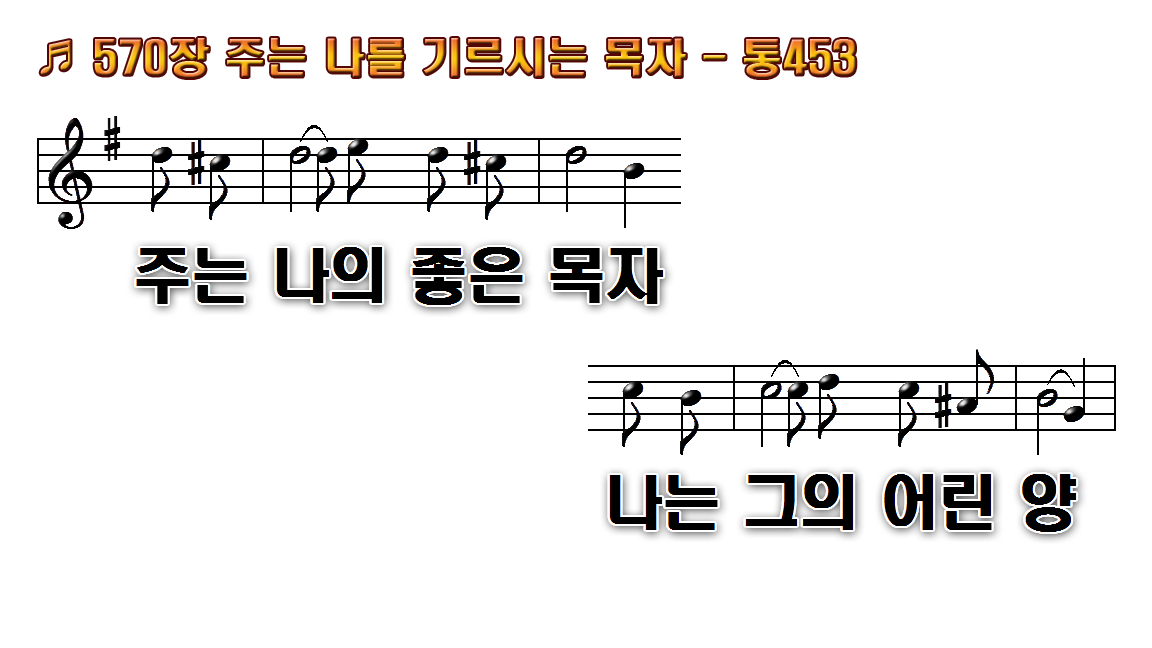 1.주는 나를 기르시는 목자요
2.예쁜 새들 노래하는 아침과
3.못된 짐승 나를 해치 못하고
후.주는 나의 좋은 목자 나는
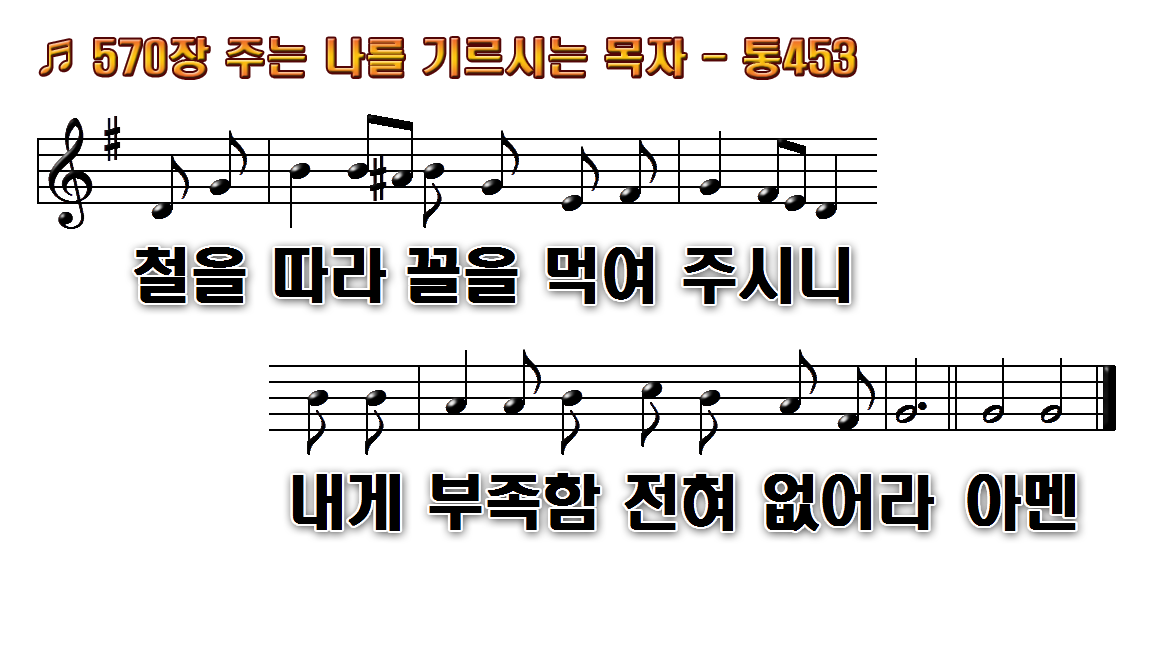 1.주는 나를 기르시는 목자요
2.예쁜 새들 노래하는 아침과
3.못된 짐승 나를 해치 못하고
후.주는 나의 좋은 목자 나는
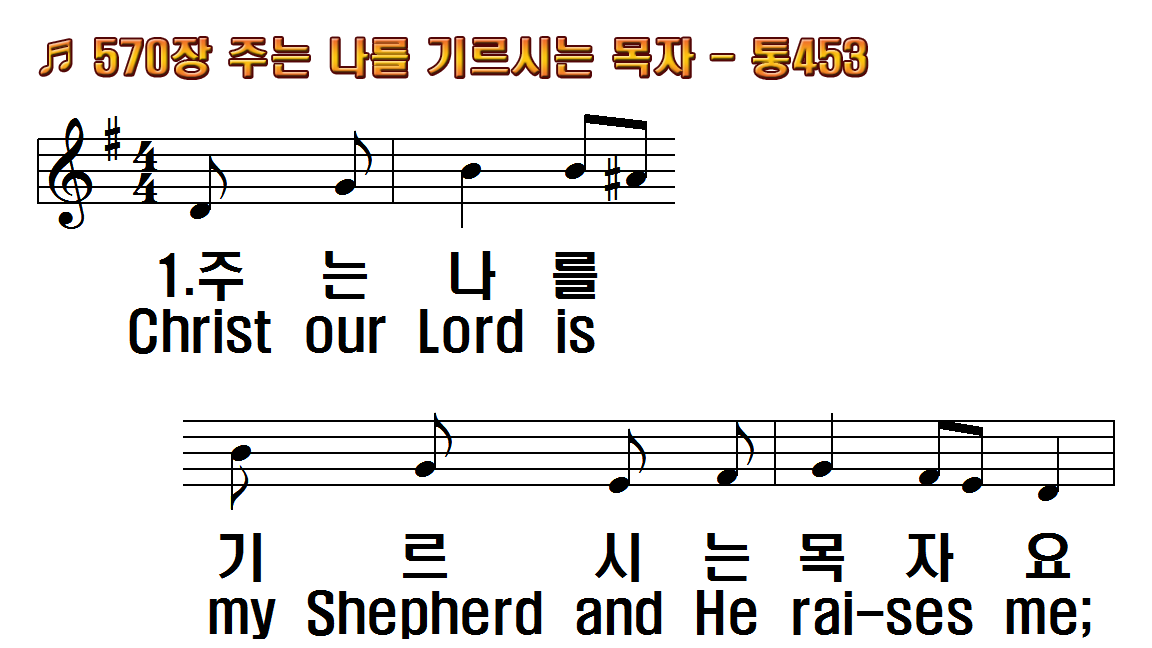 1.주는 나를 기르시는 목자요
2.예쁜 새들 노래하는 아침과
3.못된 짐승 나를 해치 못하고
후.주는 나의 좋은 목자 나는
1.Christ our Lord is my
2.In the bright of the morning
3.In the midst of the perils of
R.O the Lord is my good
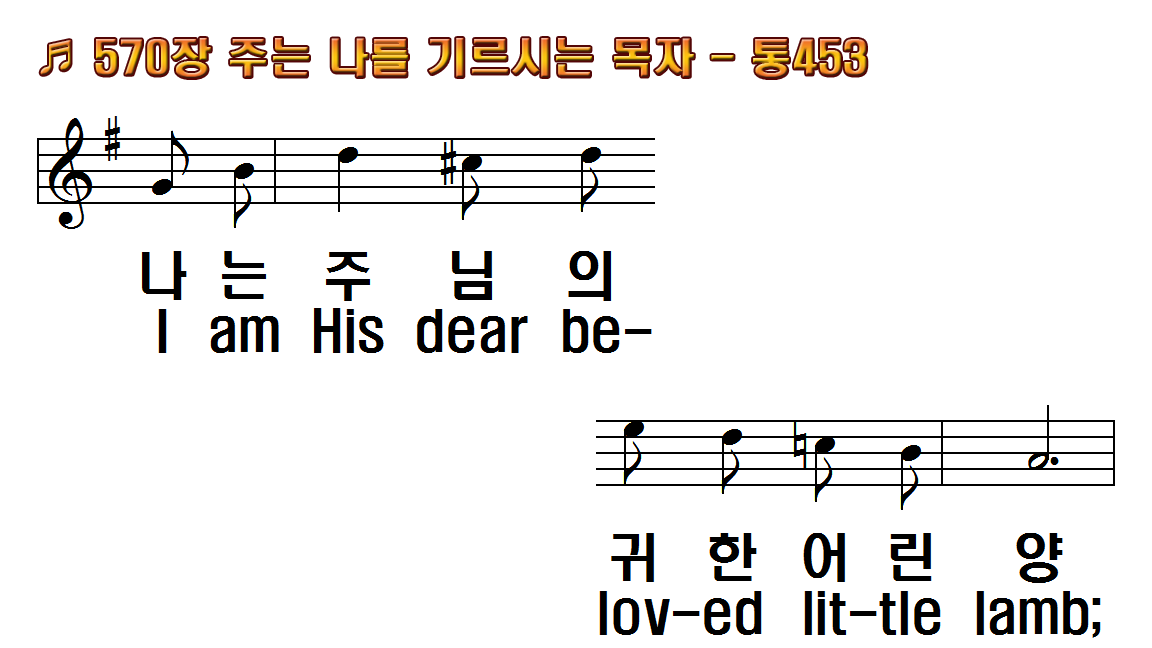 1.주는 나를 기르시는 목자요
2.예쁜 새들 노래하는 아침과
3.못된 짐승 나를 해치 못하고
후.주는 나의 좋은 목자 나는
1.Christ our Lord is my
2.In the bright of the morning
3.In the midst of the perils of
R.O the Lord is my good
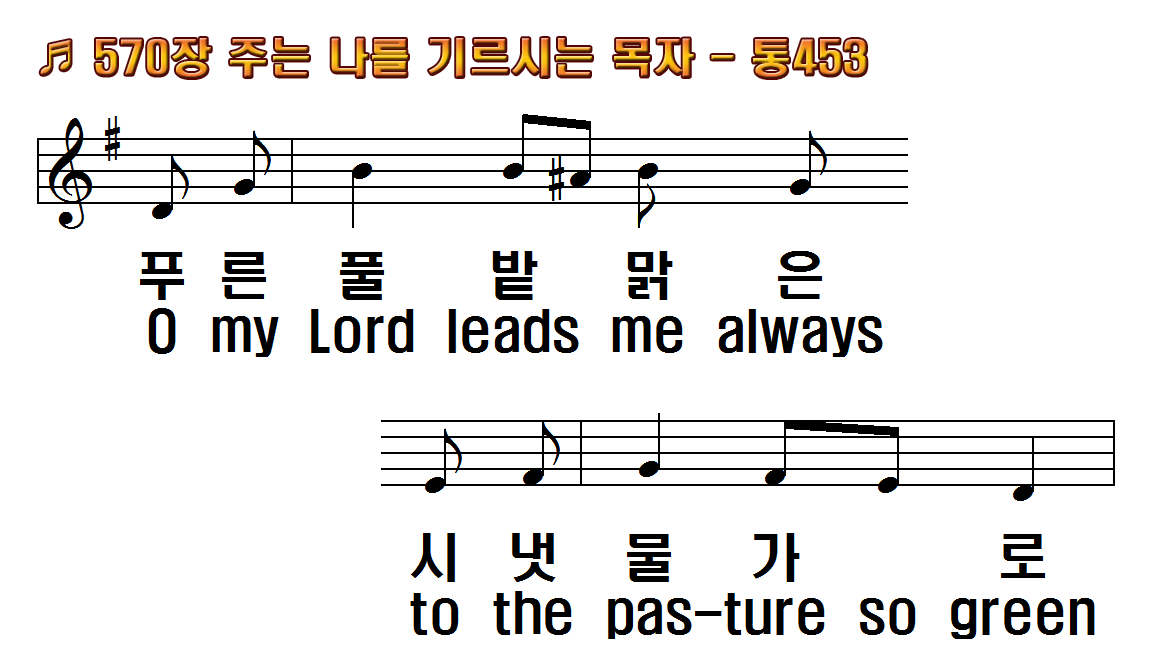 1.주는 나를 기르시는 목자요
2.예쁜 새들 노래하는 아침과
3.못된 짐승 나를 해치 못하고
후.주는 나의 좋은 목자 나는
1.Christ our Lord is my
2.In the bright of the morning
3.In the midst of the perils of
R.O the Lord is my good
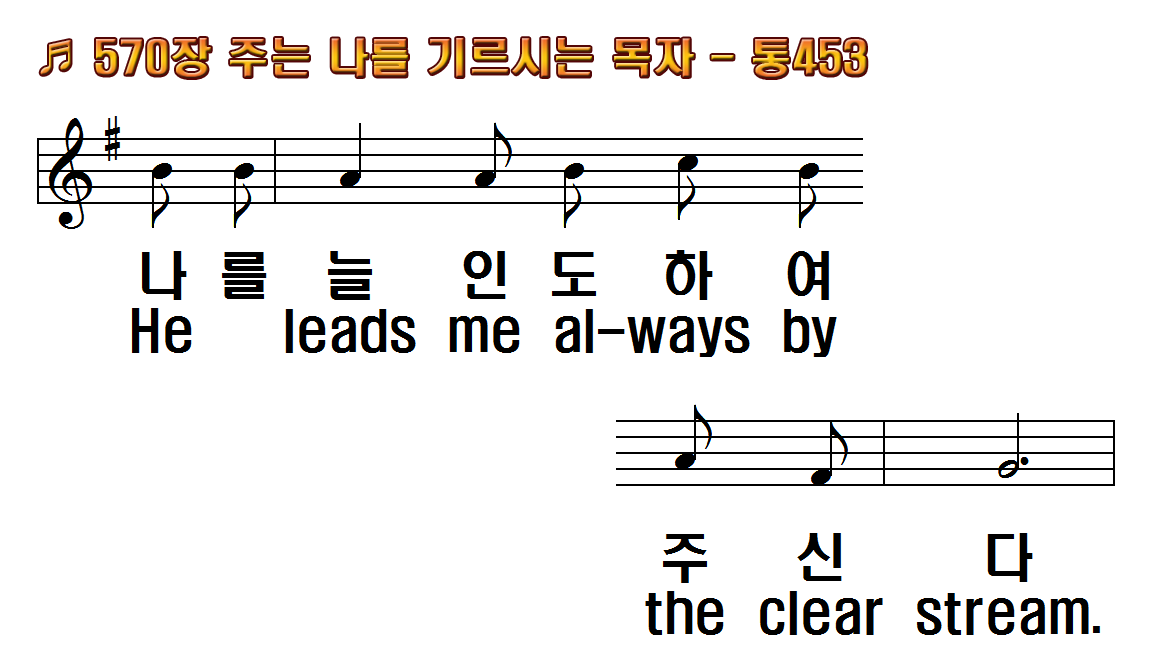 1.주는 나를 기르시는 목자요
2.예쁜 새들 노래하는 아침과
3.못된 짐승 나를 해치 못하고
후.주는 나의 좋은 목자 나는
1.Christ our Lord is my
2.In the bright of the morning
3.In the midst of the perils of
R.O the Lord is my good
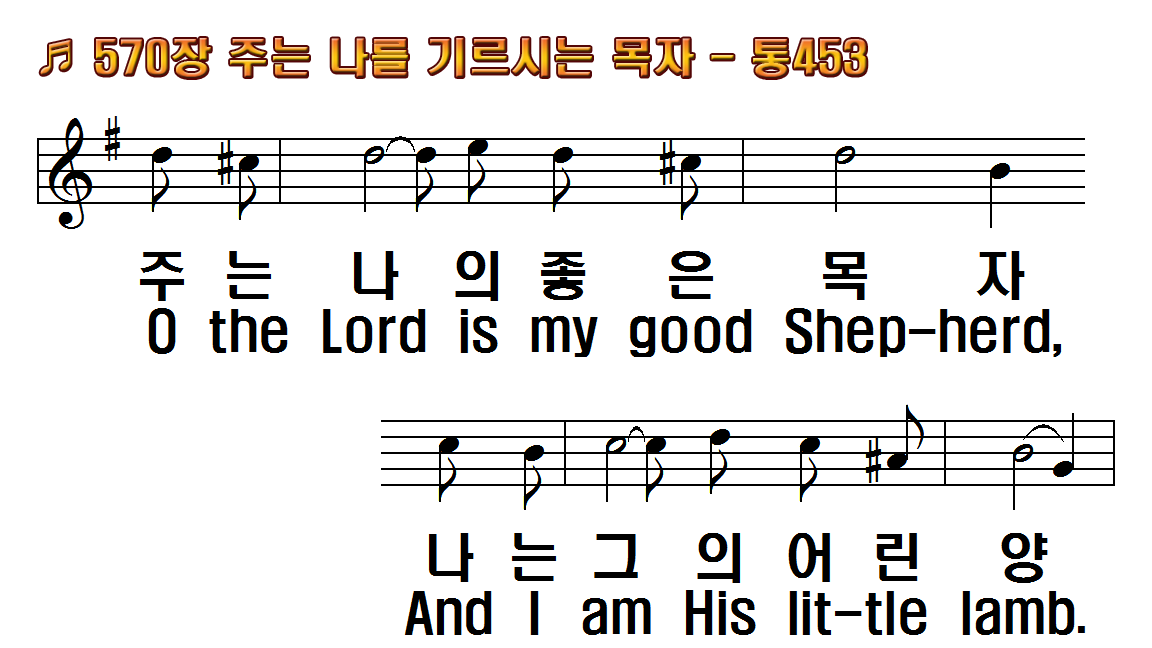 1.주는 나를 기르시는 목자요
2.예쁜 새들 노래하는 아침과
3.못된 짐승 나를 해치 못하고
후.주는 나의 좋은 목자 나는
1.Christ our Lord is my
2.In the bright of the morning
3.In the midst of the perils of
R.O the Lord is my good
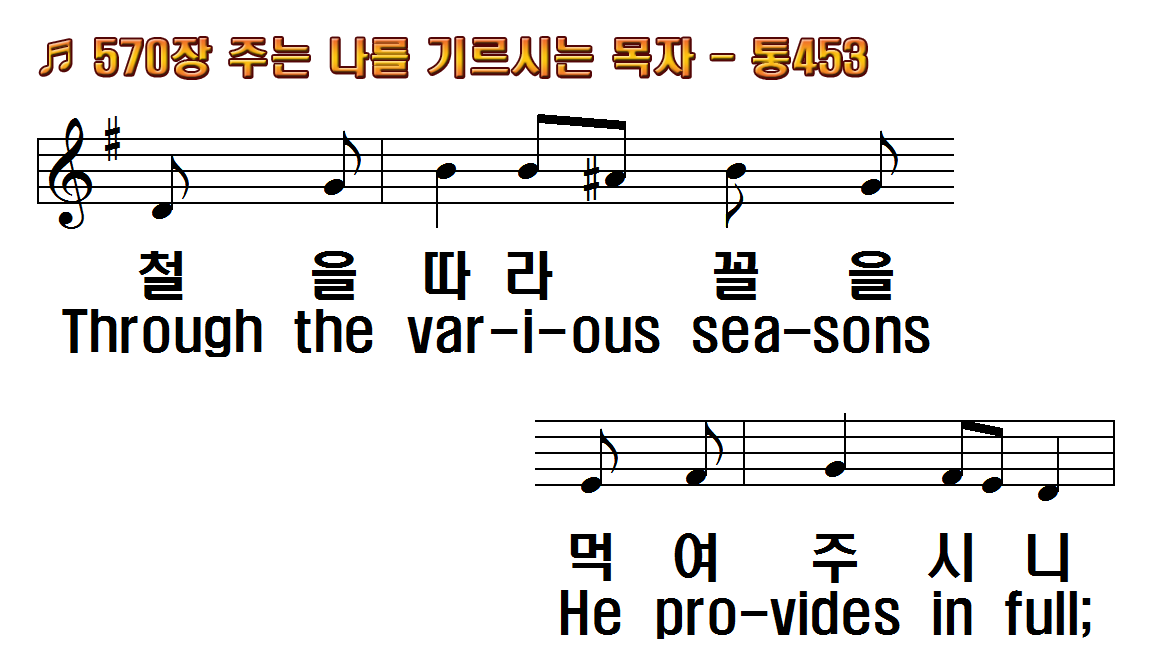 1.주는 나를 기르시는 목자요
2.예쁜 새들 노래하는 아침과
3.못된 짐승 나를 해치 못하고
후.주는 나의 좋은 목자 나는
1.Christ our Lord is my
2.In the bright of the morning
3.In the midst of the perils of
R.O the Lord is my good
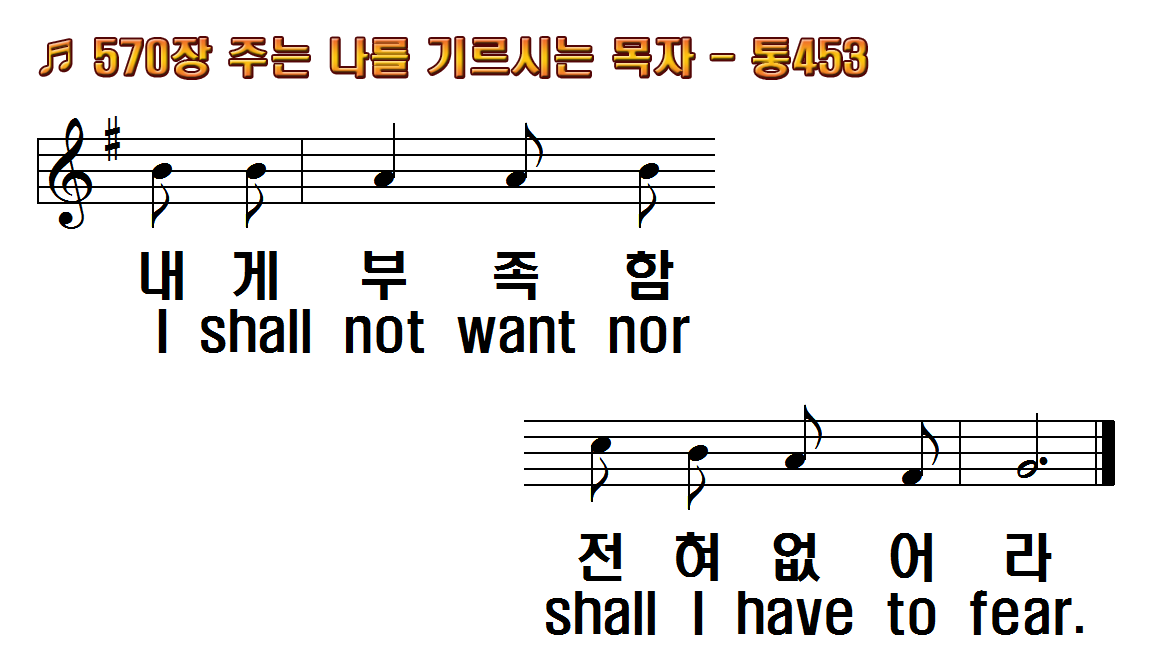 1.주는 나를 기르시는 목자요
2.예쁜 새들 노래하는 아침과
3.못된 짐승 나를 해치 못하고
후.주는 나의 좋은 목자 나는
1.Christ our Lord is my
2.In the bright of the morning
3.In the midst of the perils of
R.O the Lord is my good
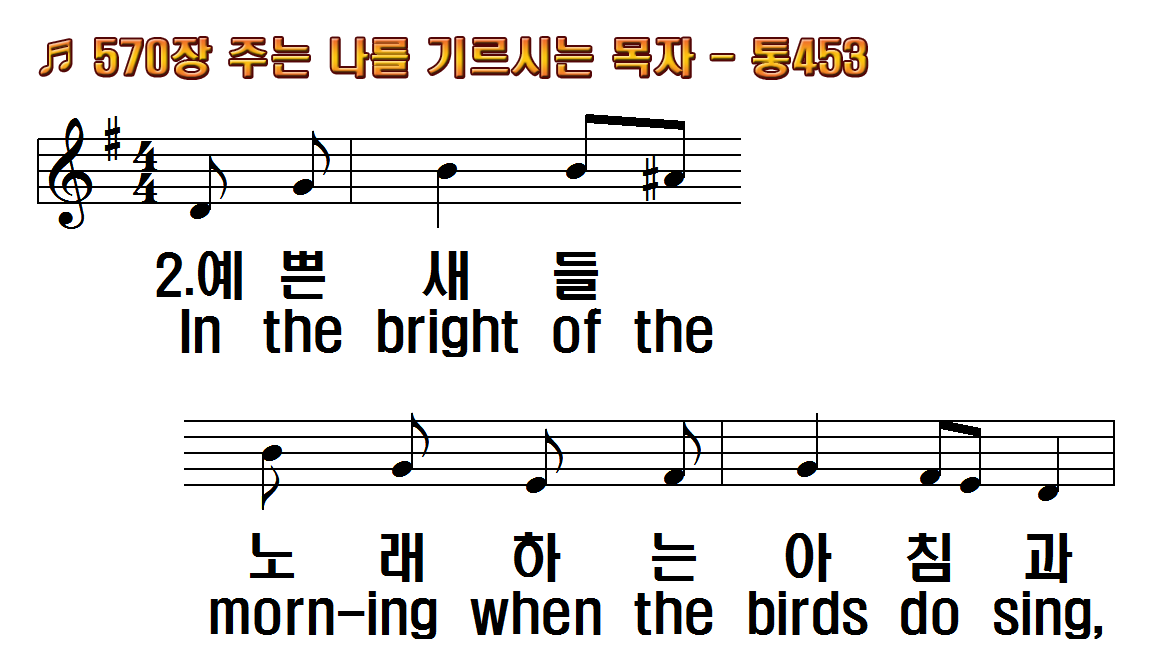 1.주는 나를 기르시는 목자요
2.예쁜 새들 노래하는 아침과
3.못된 짐승 나를 해치 못하고
후.주는 나의 좋은 목자 나는
1.Christ our Lord is my
2.In the bright of the morning
3.In the midst of the perils of
R.O the Lord is my good
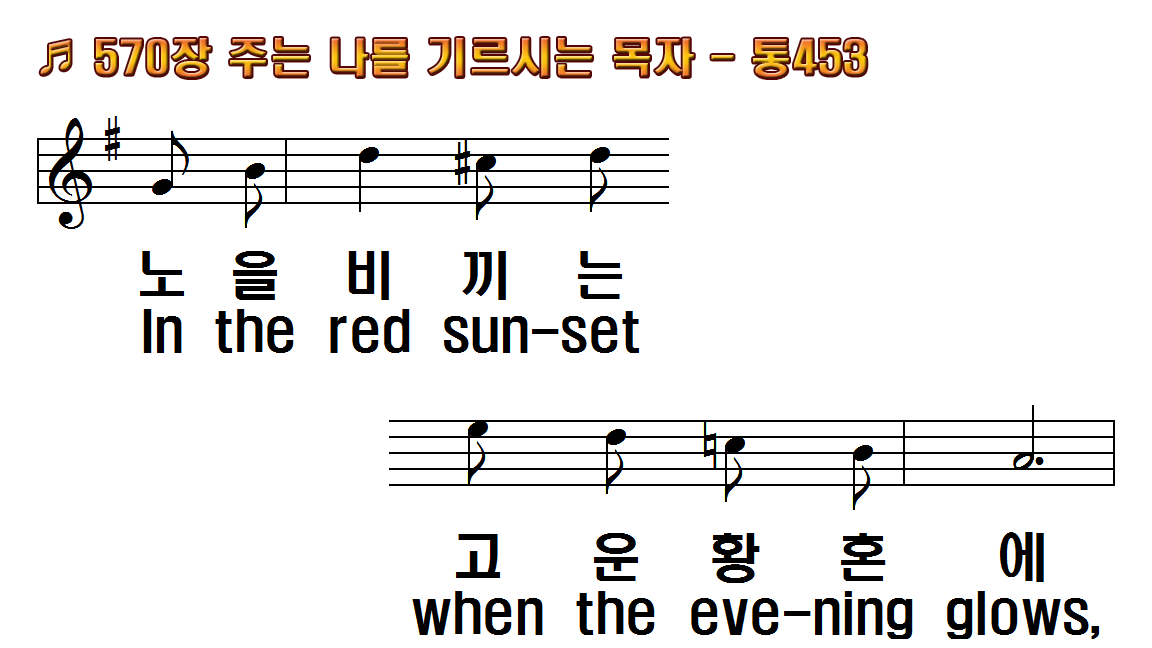 1.주는 나를 기르시는 목자요
2.예쁜 새들 노래하는 아침과
3.못된 짐승 나를 해치 못하고
후.주는 나의 좋은 목자 나는
1.Christ our Lord is my
2.In the bright of the morning
3.In the midst of the perils of
R.O the Lord is my good
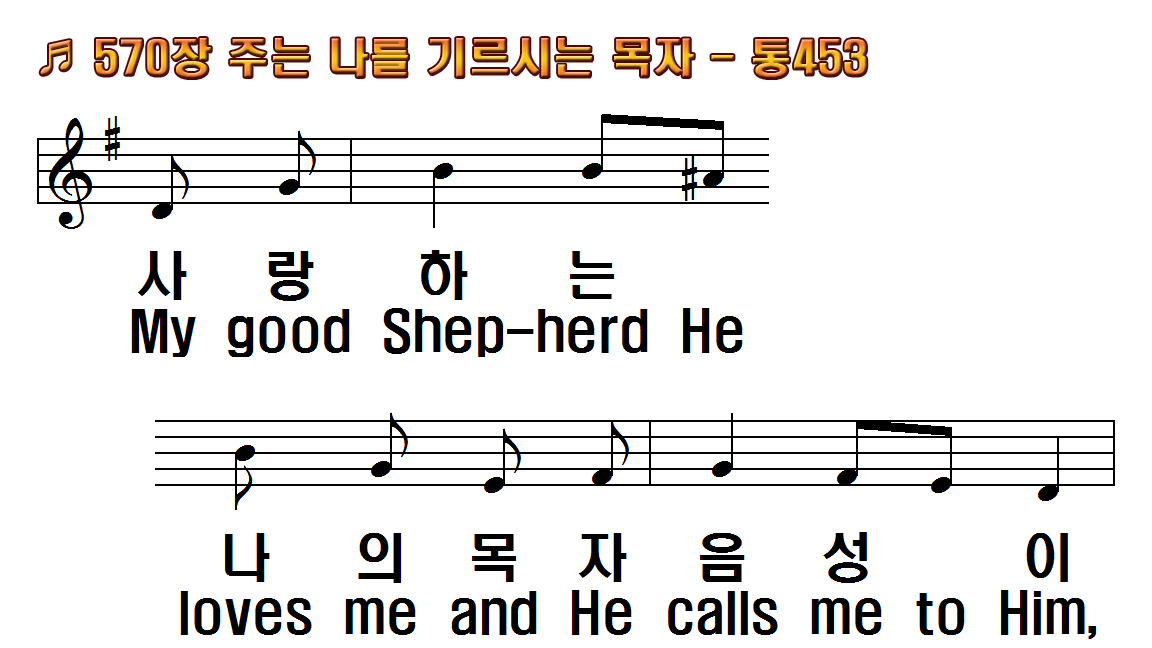 1.주는 나를 기르시는 목자요
2.예쁜 새들 노래하는 아침과
3.못된 짐승 나를 해치 못하고
후.주는 나의 좋은 목자 나는
1.Christ our Lord is my
2.In the bright of the morning
3.In the midst of the perils of
R.O the Lord is my good
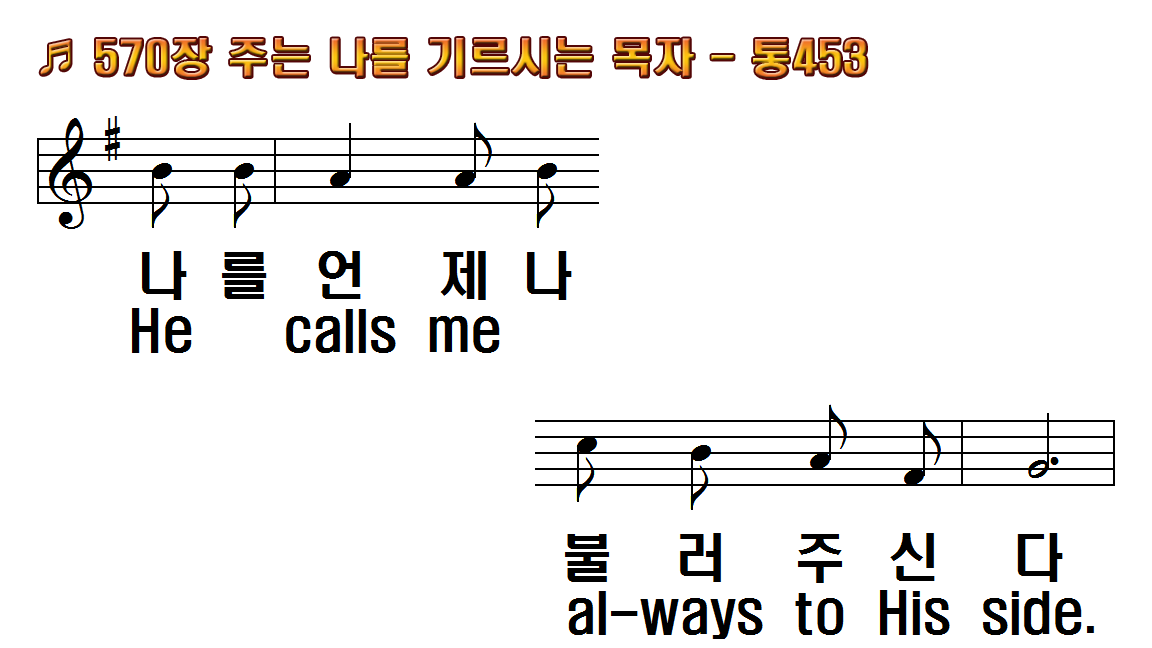 1.주는 나를 기르시는 목자요
2.예쁜 새들 노래하는 아침과
3.못된 짐승 나를 해치 못하고
후.주는 나의 좋은 목자 나는
1.Christ our Lord is my
2.In the bright of the morning
3.In the midst of the perils of
R.O the Lord is my good
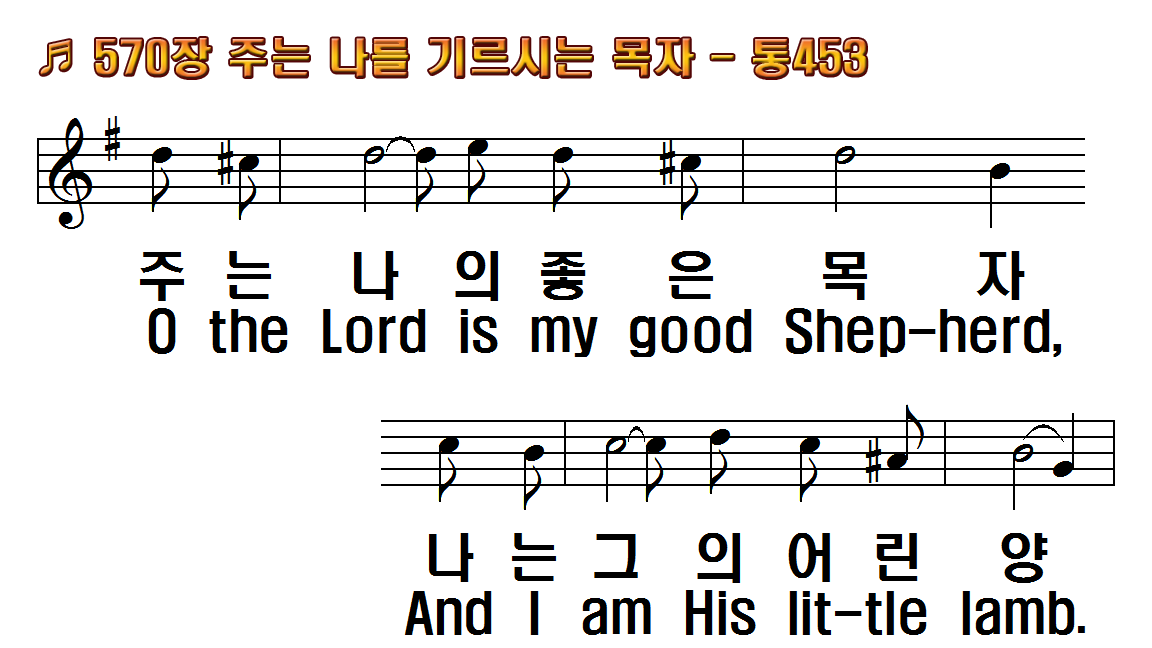 1.주는 나를 기르시는 목자요
2.예쁜 새들 노래하는 아침과
3.못된 짐승 나를 해치 못하고
후.주는 나의 좋은 목자 나는
1.Christ our Lord is my
2.In the bright of the morning
3.In the midst of the perils of
R.O the Lord is my good
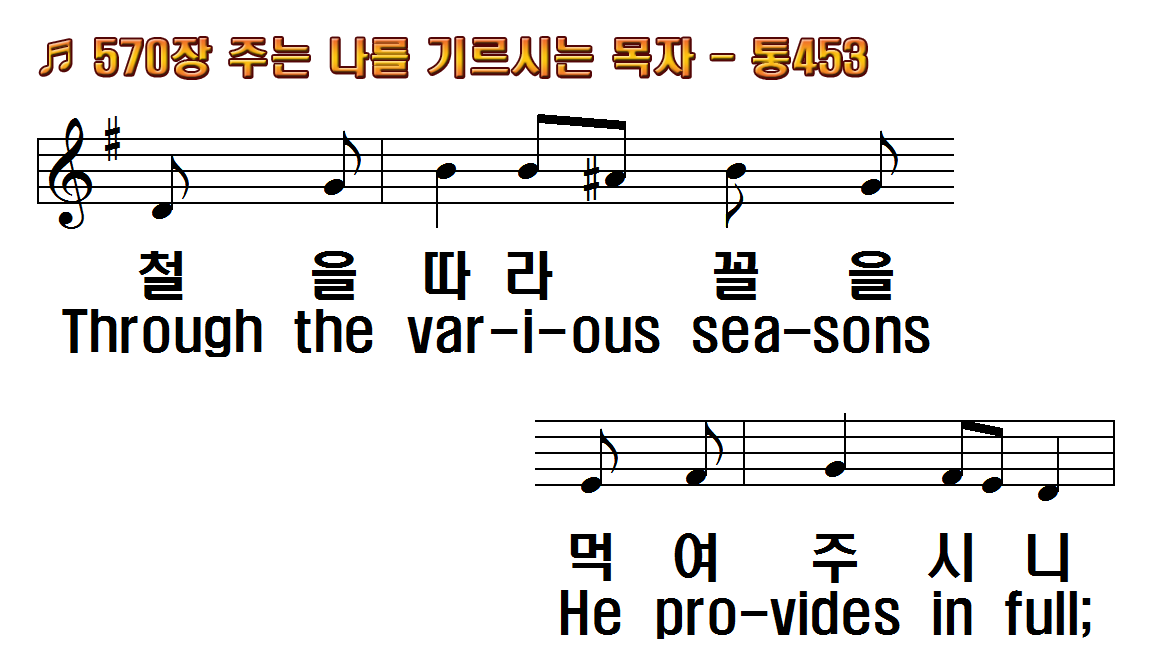 1.주는 나를 기르시는 목자요
2.예쁜 새들 노래하는 아침과
3.못된 짐승 나를 해치 못하고
후.주는 나의 좋은 목자 나는
1.Christ our Lord is my
2.In the bright of the morning
3.In the midst of the perils of
R.O the Lord is my good
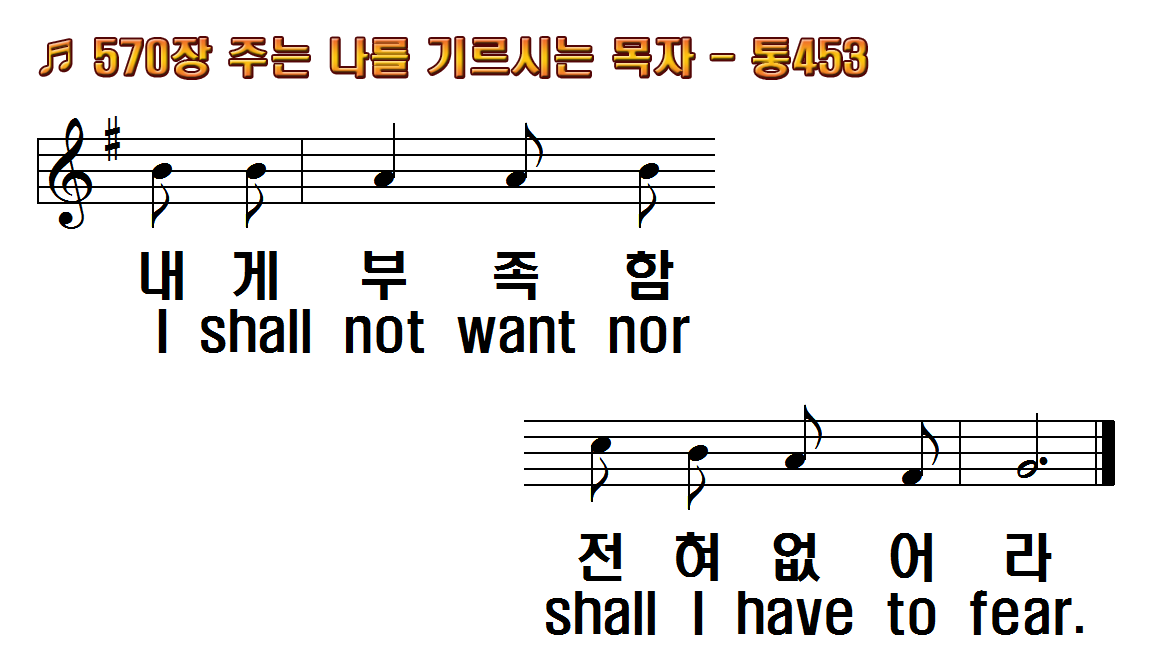 1.주는 나를 기르시는 목자요
2.예쁜 새들 노래하는 아침과
3.못된 짐승 나를 해치 못하고
후.주는 나의 좋은 목자 나는
1.Christ our Lord is my
2.In the bright of the morning
3.In the midst of the perils of
R.O the Lord is my good
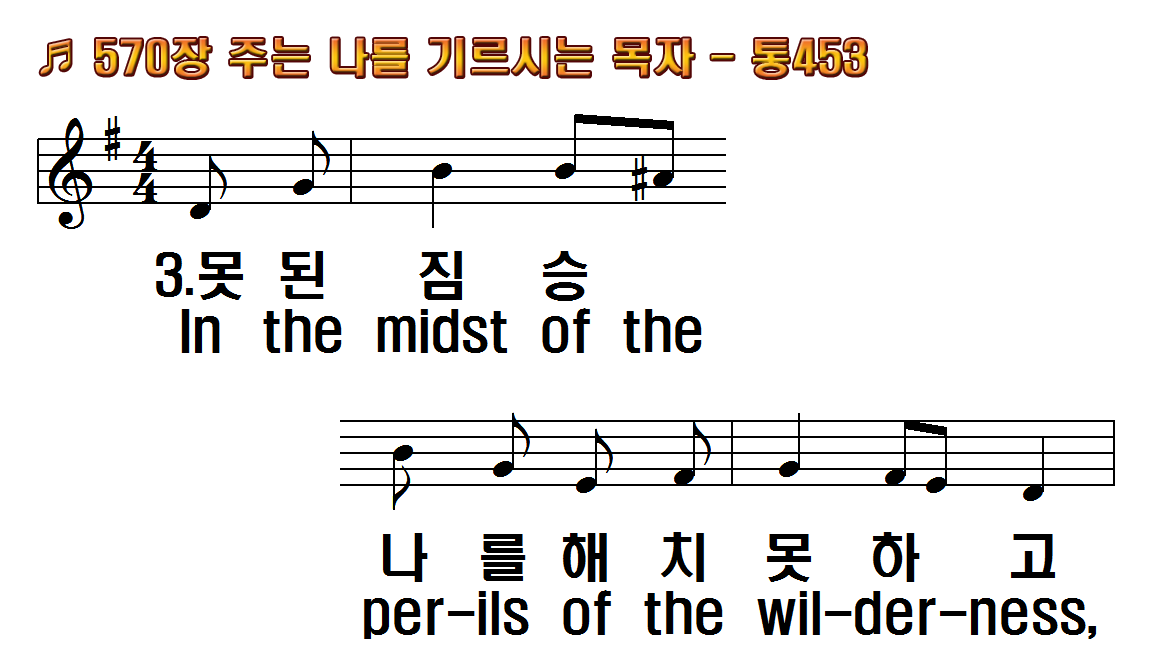 1.주는 나를 기르시는 목자요
2.예쁜 새들 노래하는 아침과
3.못된 짐승 나를 해치 못하고
후.주는 나의 좋은 목자 나는
1.Christ our Lord is my
2.In the bright of the morning
3.In the midst of the perils of
R.O the Lord is my good
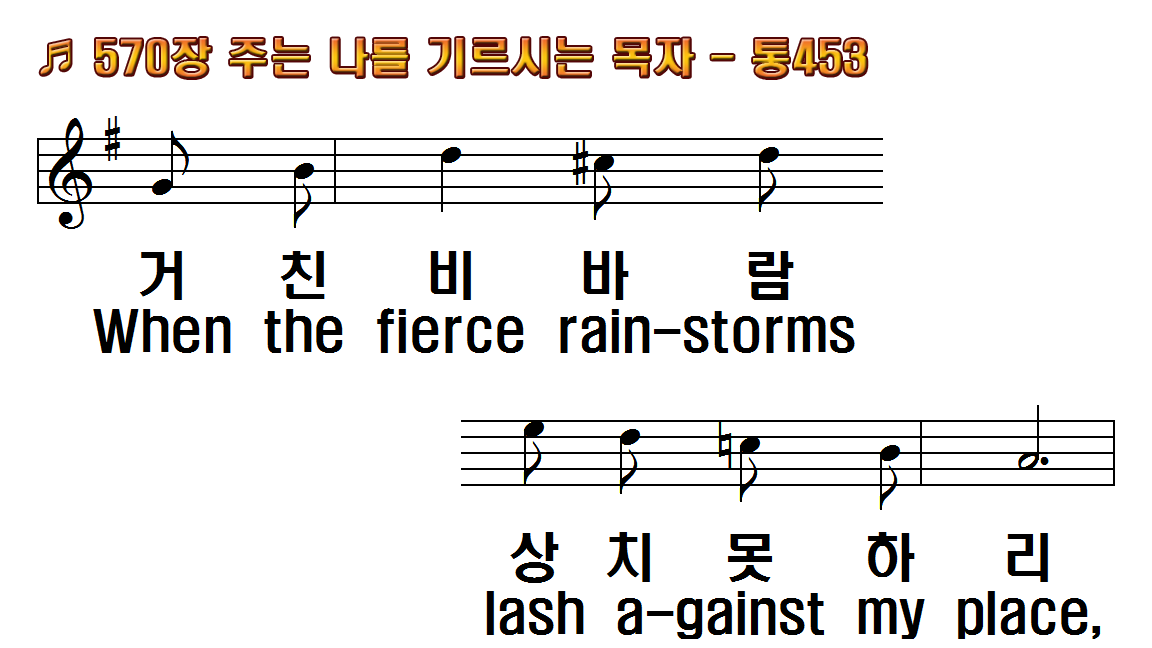 1.주는 나를 기르시는 목자요
2.예쁜 새들 노래하는 아침과
3.못된 짐승 나를 해치 못하고
후.주는 나의 좋은 목자 나는
1.Christ our Lord is my
2.In the bright of the morning
3.In the midst of the perils of
R.O the Lord is my good
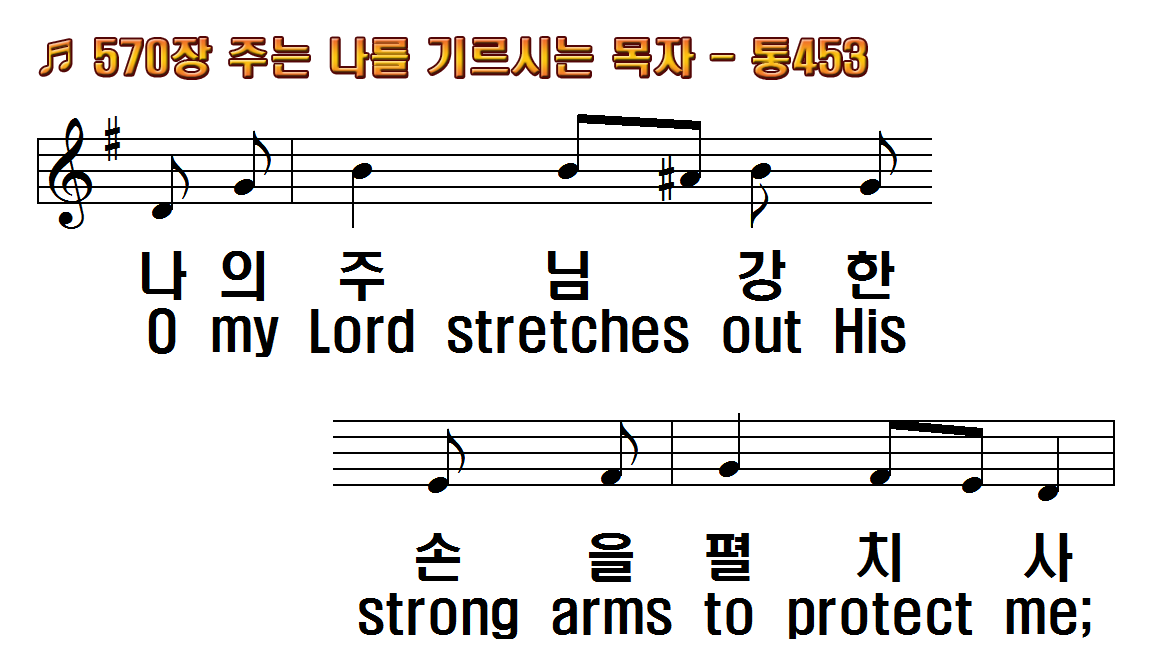 1.주는 나를 기르시는 목자요
2.예쁜 새들 노래하는 아침과
3.못된 짐승 나를 해치 못하고
후.주는 나의 좋은 목자 나는
1.Christ our Lord is my
2.In the bright of the morning
3.In the midst of the perils of
R.O the Lord is my good
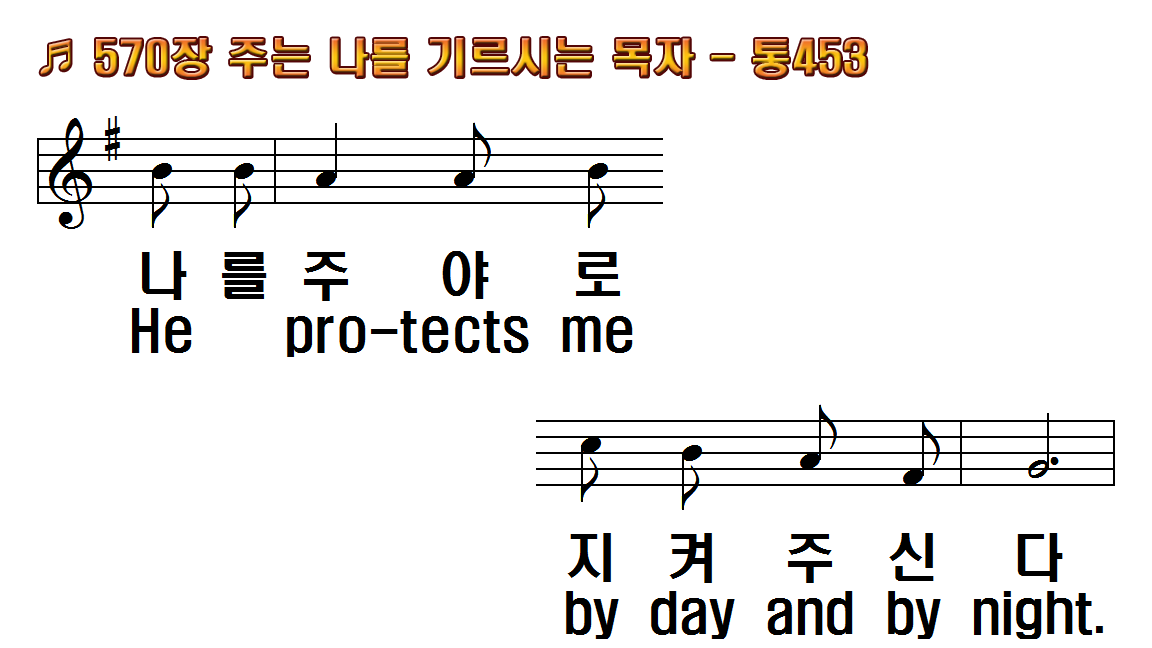 1.주는 나를 기르시는 목자요
2.예쁜 새들 노래하는 아침과
3.못된 짐승 나를 해치 못하고
후.주는 나의 좋은 목자 나는
1.Christ our Lord is my
2.In the bright of the morning
3.In the midst of the perils of
R.O the Lord is my good
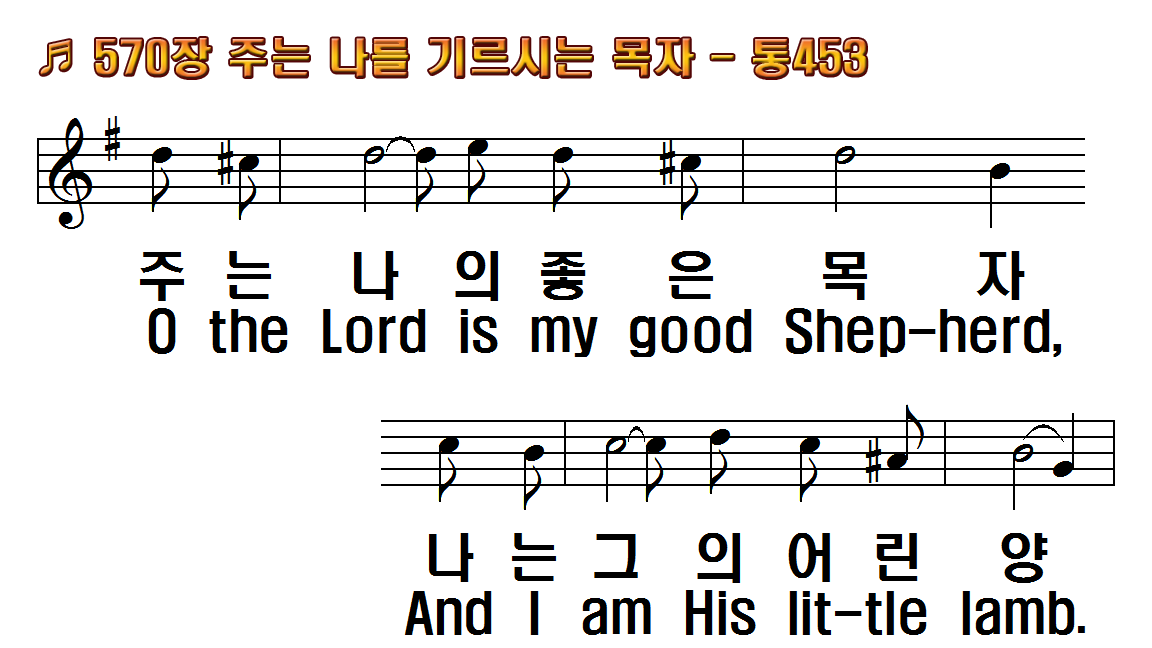 1.주는 나를 기르시는 목자요
2.예쁜 새들 노래하는 아침과
3.못된 짐승 나를 해치 못하고
후.주는 나의 좋은 목자 나는
1.Christ our Lord is my
2.In the bright of the morning
3.In the midst of the perils of
R.O the Lord is my good
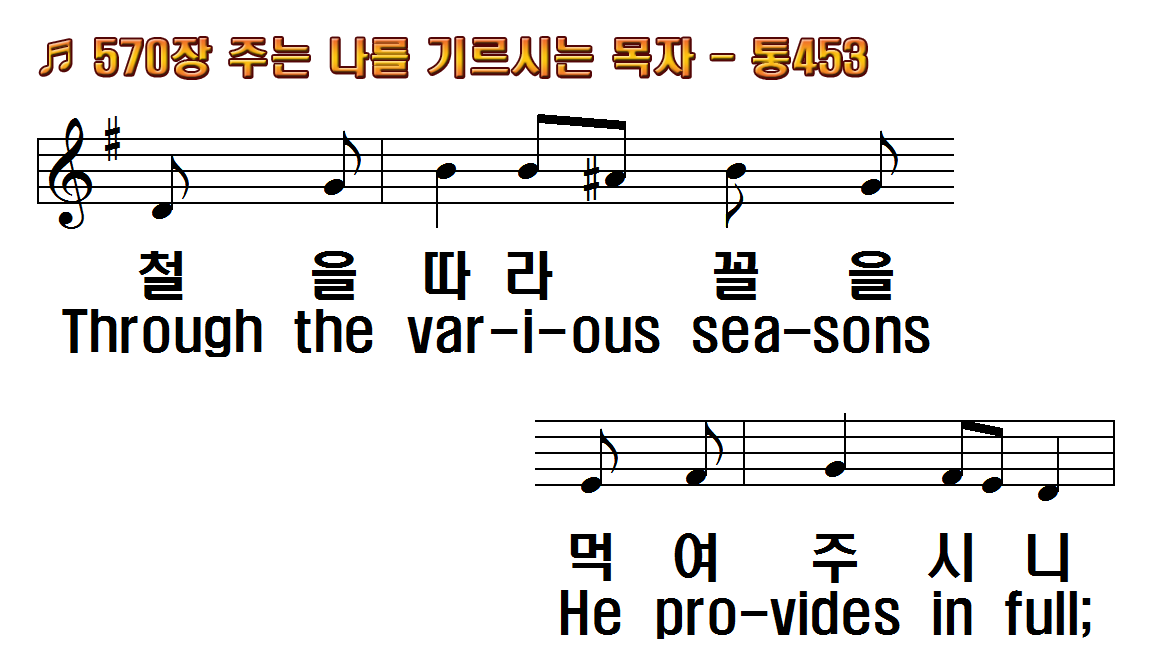 1.주는 나를 기르시는 목자요
2.예쁜 새들 노래하는 아침과
3.못된 짐승 나를 해치 못하고
후.주는 나의 좋은 목자 나는
1.Christ our Lord is my
2.In the bright of the morning
3.In the midst of the perils of
R.O the Lord is my good
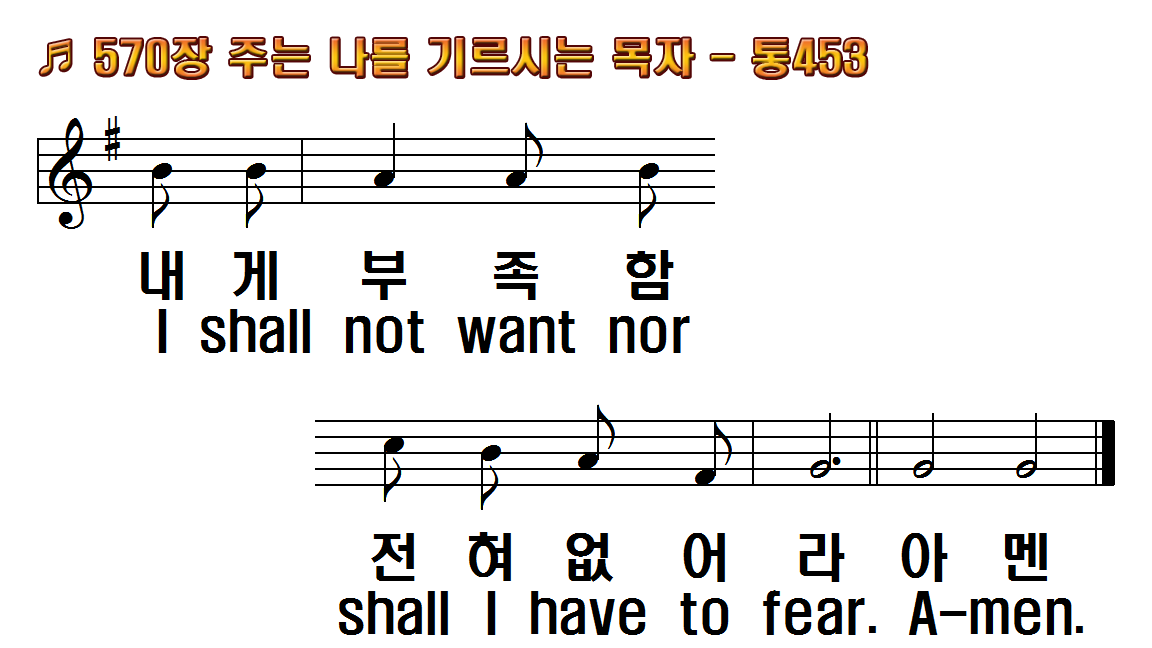 1.주는 나를 기르시는 목자요
2.예쁜 새들 노래하는 아침과
3.못된 짐승 나를 해치 못하고
후.주는 나의 좋은 목자 나는
1.Christ our Lord is my
2.In the bright of the morning
3.In the midst of the perils of
R.O the Lord is my good